PERIPHERAL NERVOUS  SYSTEM 

Facial Nerve (CN VII)
Dr. Aiman Qais Afar
Surgical Anatomist

College of Medicine / University of Mutah
Sunday 6 March 2022
1
FACIAL NERVE (CN VII)
Functions: 
Sensory— Somatic sensory (general) and special sensory (taste)
 Motor— Somatic motor and visceral motor (parasympathetic) 
It also carries proprioceptive fibers from the muscles it innervates.
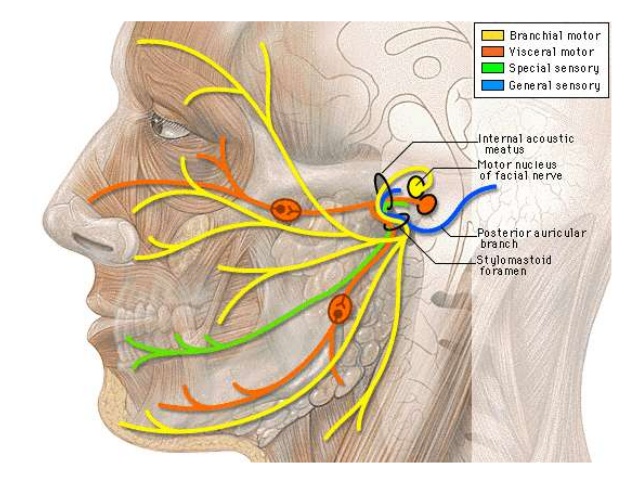 Dr. Aiman Qais Afar
Sunday 6 March 2022
2
Dr. Aiman Qais Afar
FACIAL NERVE (CN VII)
Sunday 6 March 2022
3
1. Main Motor Nucleus
The main motor nucleus lies deep in the reticular formation of the lower part of the pons 
The part of the nucleus that supplies the muscles of the upper part of the face receives corticonuclear ﬁbers from both cerebral hemispheres
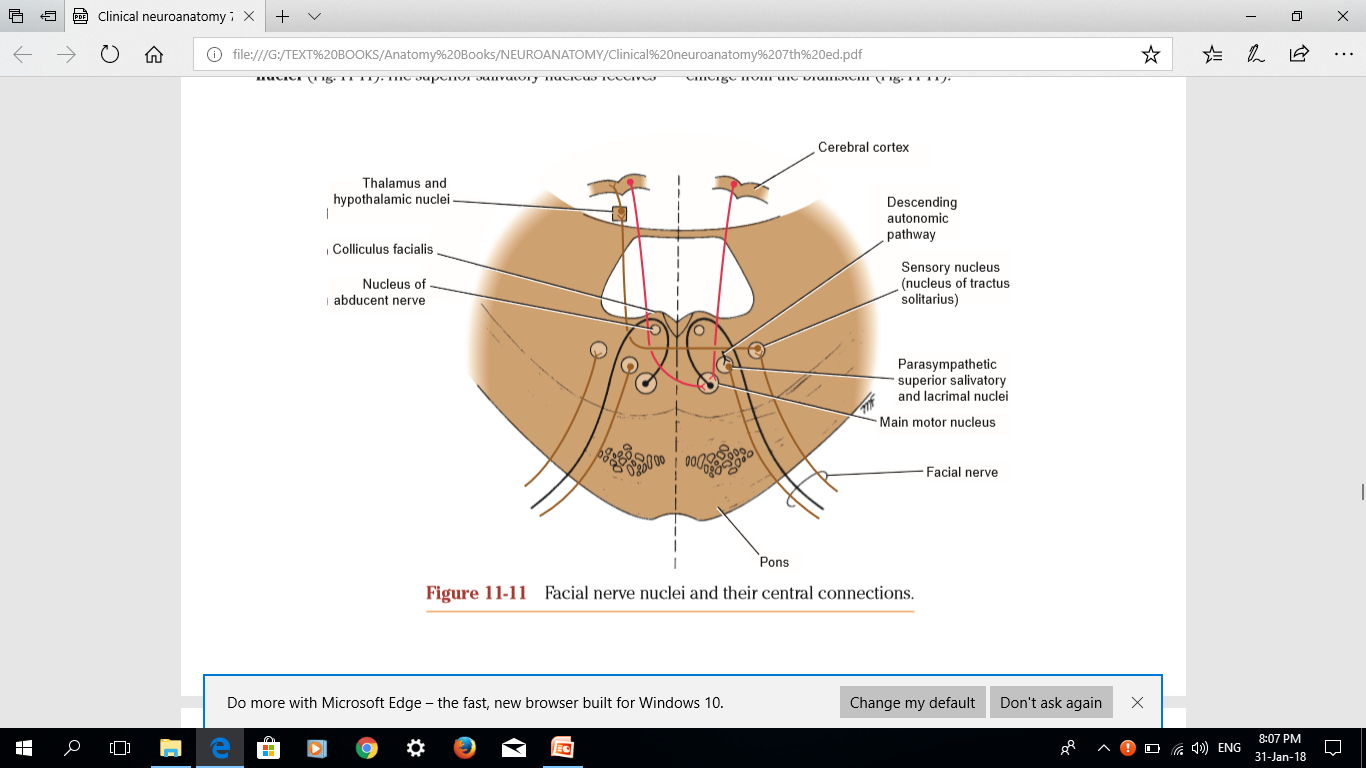 The part of the nucleus that supplies the muscles of the lower part of the face receives only corticonuclear ﬁbers from the opposite cerebral hemisphere.
FACIAL NERVE (CN VII)
Dr. Aiman Qais Afar
Sunday 6 March 2022
4
2. Parasympathetic Nuclei
Parasympathetic nuclei lie posterolateral to the main motor nucleus. They are the: A. superior salivatory and  B. lacrimal nuclei
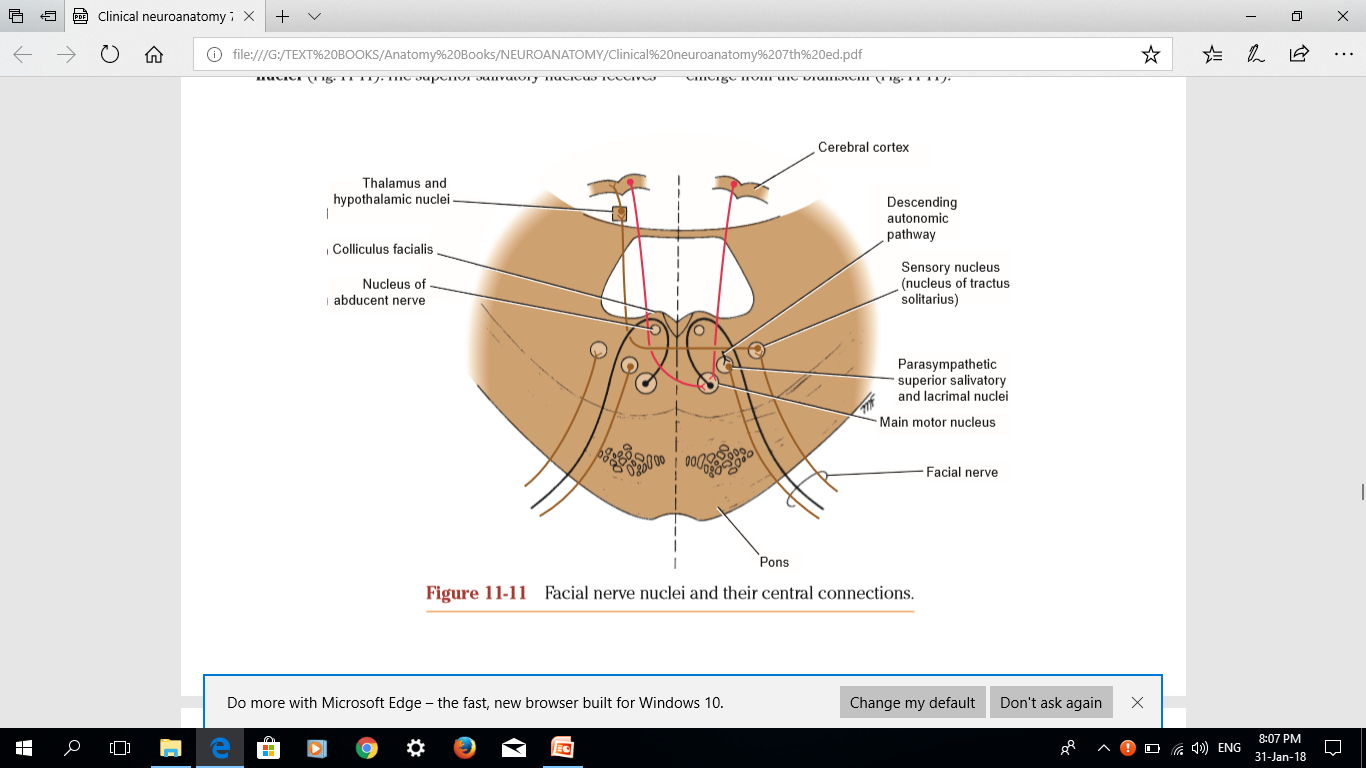 A. The superior salivatory nucleus receives afferent fibers from the hypothalamus through the descending autonomic pathways.
Information concerning taste also is received from the nucleus of the solitary tract from the mouth cavity.
FACIAL NERVE (CN VII)
Dr. Aiman Qais Afar
Sunday 6 March 2022
2. Parasympathetic Nuclei
B. The lacrimal nucleus receives afferent fibers from the hypothalamus for emotional responses and from the sensory nuclei of the trigeminal nerve for reﬂex lacrimation secondary to irritation of the cornea or conjunctiva.
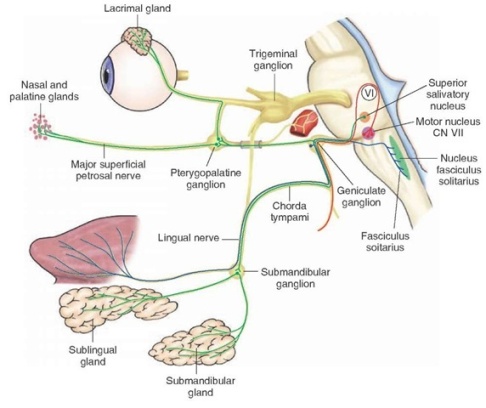 5
FACIAL NERVE (CN VII)
Dr. Aiman Qais Afar
Sunday 6 March 2022
6
3. Sensory Nucleus
The sensory nucleus is the upper part of the nucleus of the tractus solitarius and lies close to the motor nucleus
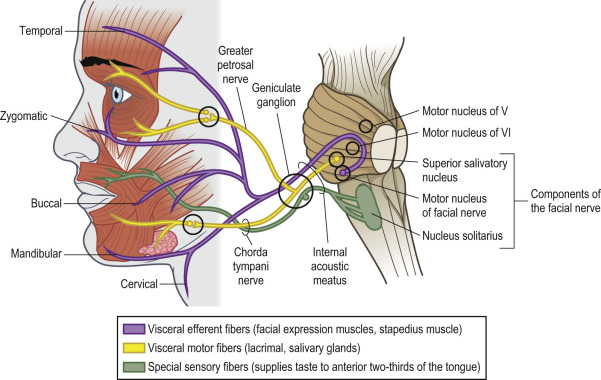 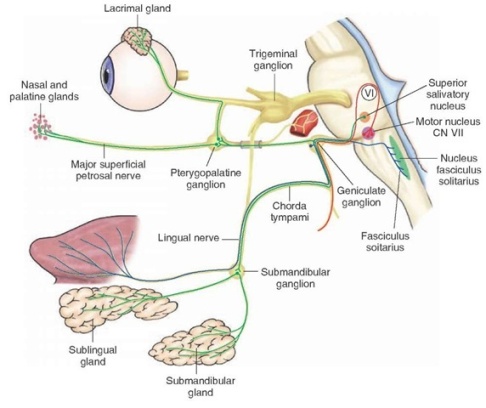 Sensations of taste travel through the peripheral axons of nerve cells situated in the geniculate ganglion on the seventh cranial nerve
FACIAL NERVE (CN VII)
Dr. Aiman Qais Afar
Sunday 6 March 2022
7
The facial nerve (CN VII) emerges from the junction of the pons and medulla as two divisions: the motor root and the intermediate nerve. 
The larger motor root (facial nerve proper) innervates the muscles of facial expression, and the smaller intermediate nerve carries taste, parasympathetic, and somatic sensory fibers.
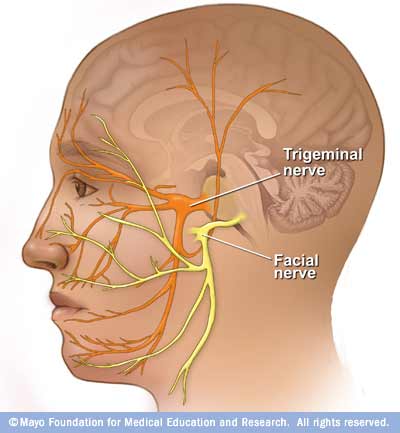 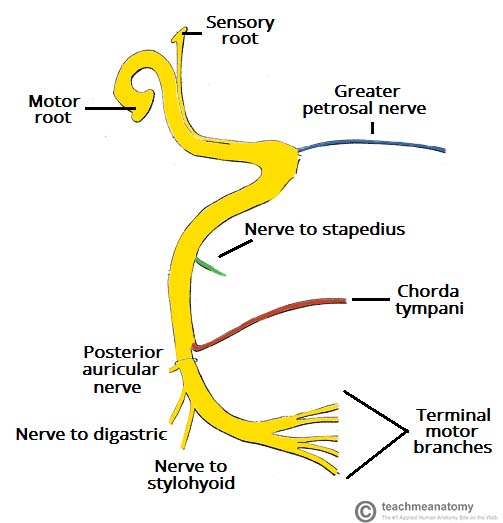 FACIAL NERVE (CN VII)
Dr. Aiman Qais Afar
8
Sunday 6 March 2022
During its course, CN VII traverses the posterior cranial fossa, internal acoustic meatus, facial canal, stylomastoid foramen of the temporal bone, and parotid gland. 
After traversing the internal acoustic meatus, the nerve proceeds a short distance anteriorly within the temporal bone and then turns abruptly posteriorly to course along the medial wall of the tympanic cavity.
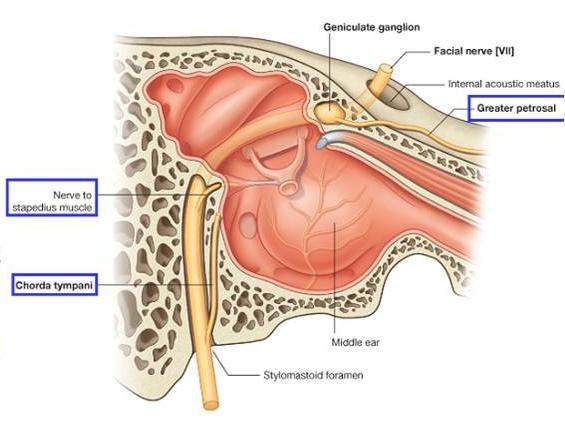 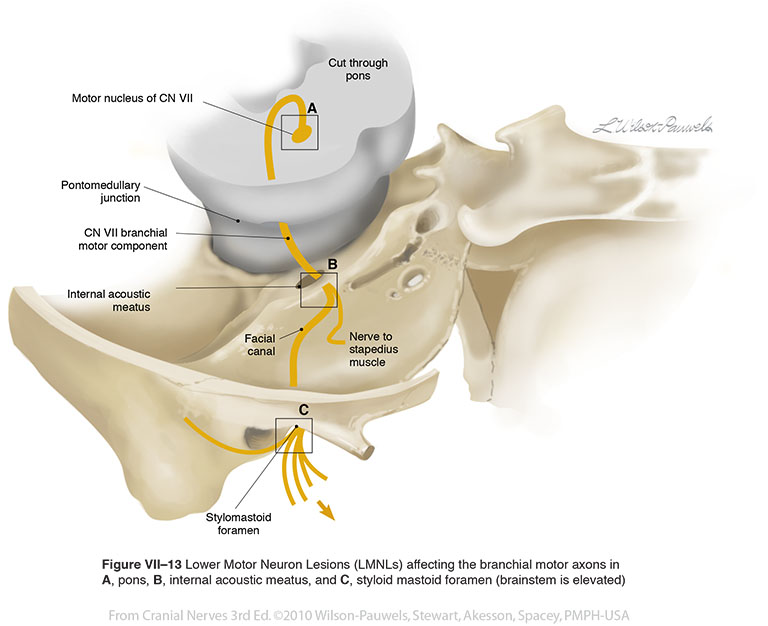 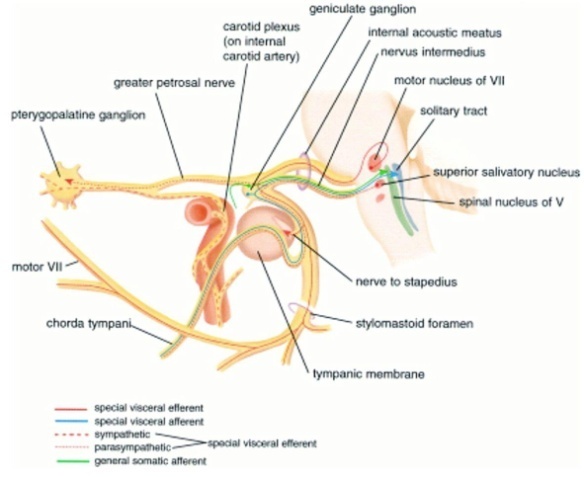 Dr. Aiman Qais Afar
FACIAL NERVE (CN VII)
9
Sunday 6 March 2022
Course and relations;
A- Intracranial course of the facial nerve 
It leaves the cranial cavity by entering the internal auditory meatus. 
it runs through a bony canal (facial canal) inside petrous part of temporal bone as follows:
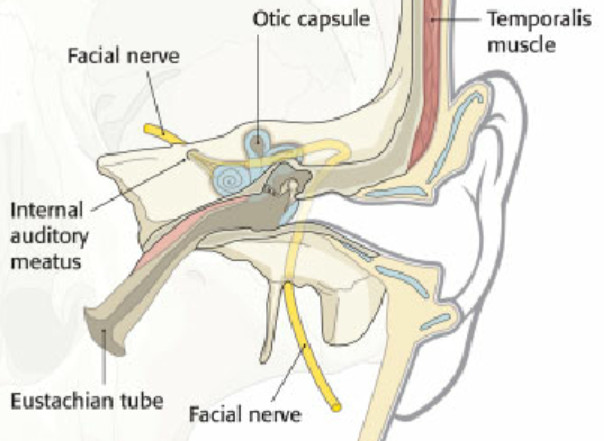 It runs first laterally above the vestibule of the inner ear.
FACIAL NERVE (CN VII)
10
Dr. Aiman Qais Afar
Course and relations;
(b) Then, it bends sharply backwards above the promontory in the medial wall of middle ear cavity.
- This sharp bend is called geniculum and carries the geniculate ganglion.
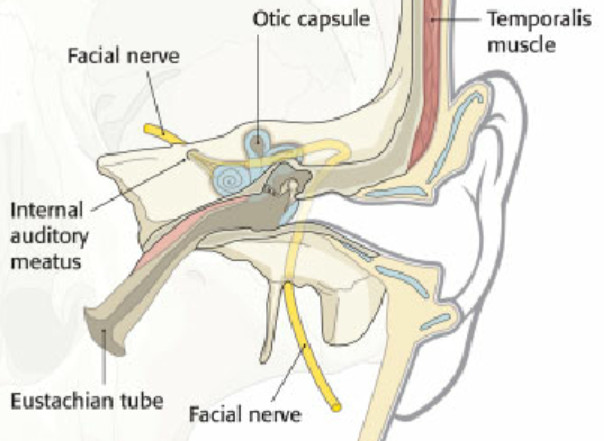 Finally, it passes downwards behind the middle ear.
It exits from the stylomastoid foramen.
Sunday 6 March 2022
Course and relations;
Dr. Aiman Qais Afar
Sunday 6 March 2022
B – Extracranial course of facial nerve: 
(1) It leaves the facial canal through the stylomastoid foramen. 
(2) It turns forwards making a curve around the lateral side of the styloid process.
(3)It enters the posteromedial surface of parotid gland (lying superficial to external carotid artery and retromandibular vein )VAN

(4) It ends inside the substance of the gland by dividing into 5 terminal branches
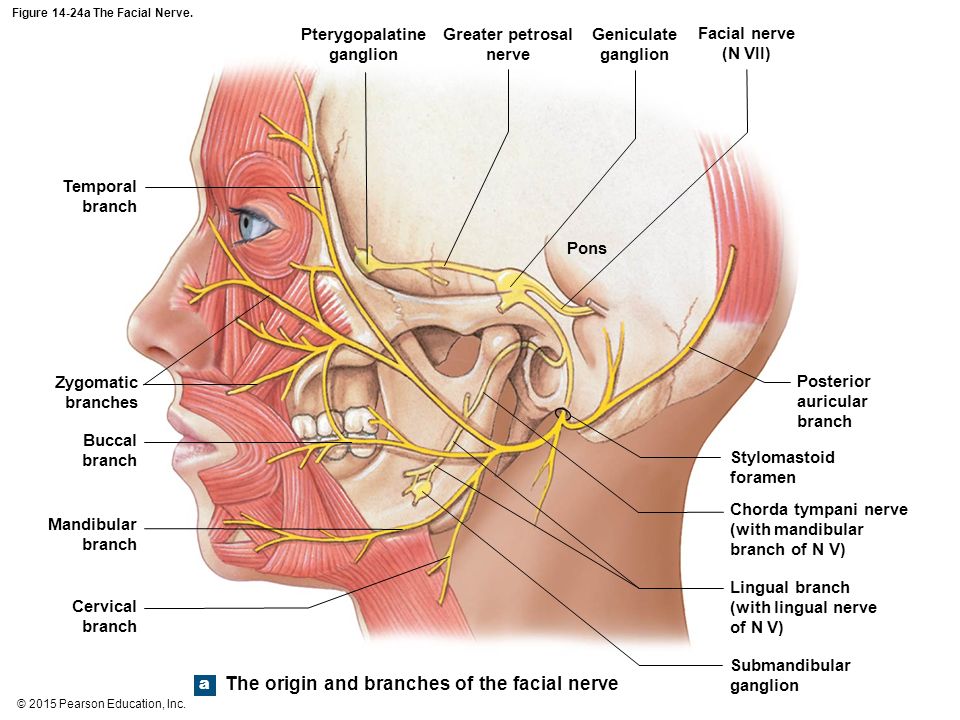 11
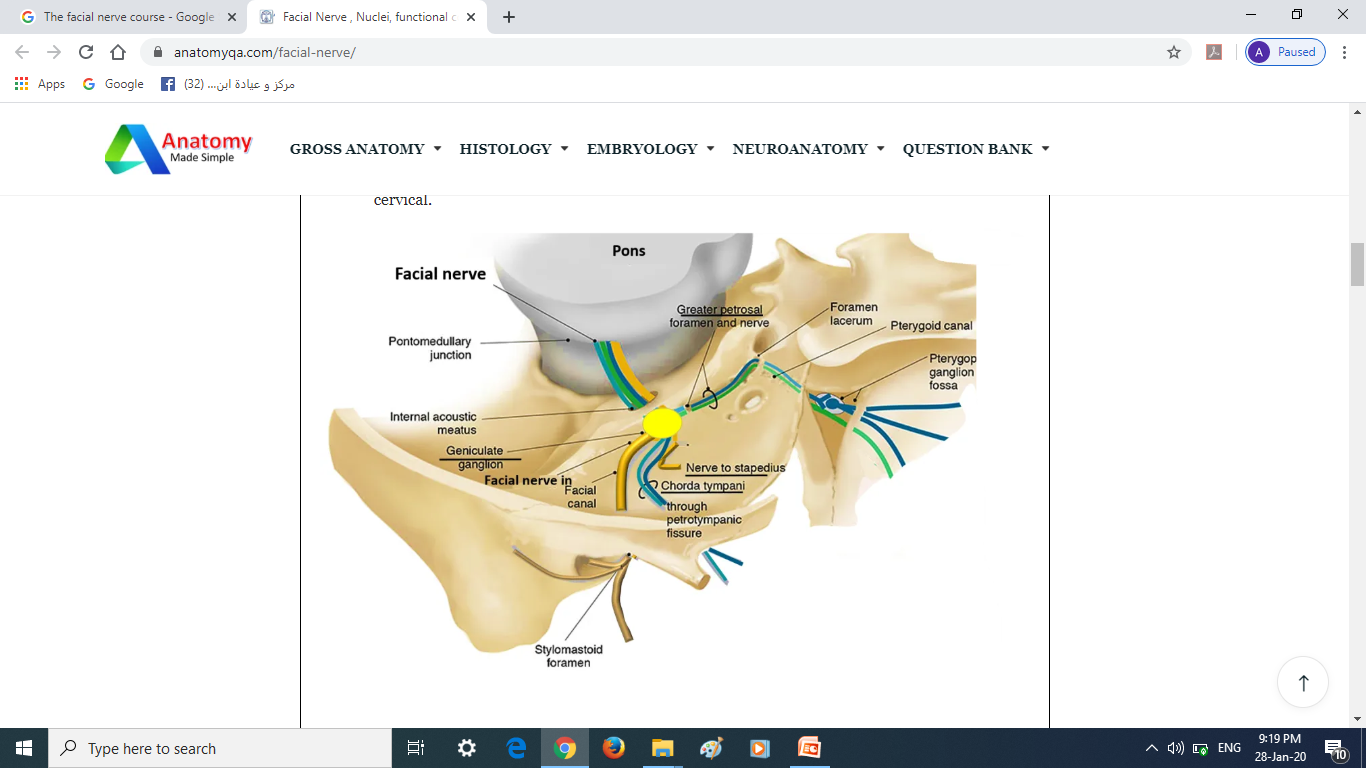 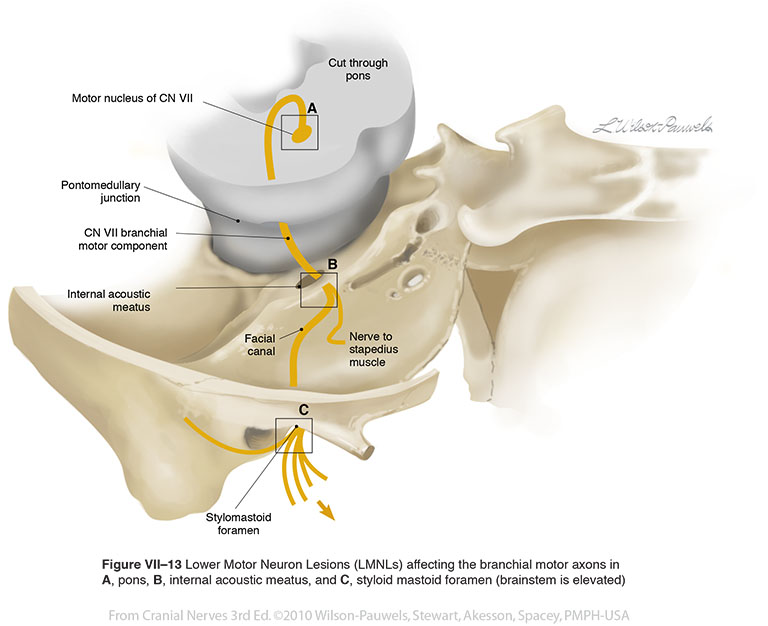 Sunday 6 March 2022
Dr. Aiman Qais Afar
12
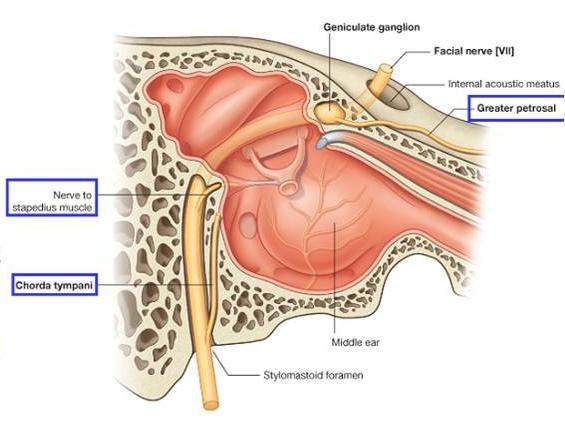 Sunday 6 March 2022
Dr. Aiman Qais Afar
13
Dr. Aiman Qais Afar
FACIAL NERVE (CN VII)
14
Sunday 6 March 2022
The sharp bend, the geniculum of the facial nerve is the site of the geniculate ganglion, the sensory ganglion of CN VII
 While traversing the temporal bone within the facial canal, CN VII gives rise to the:
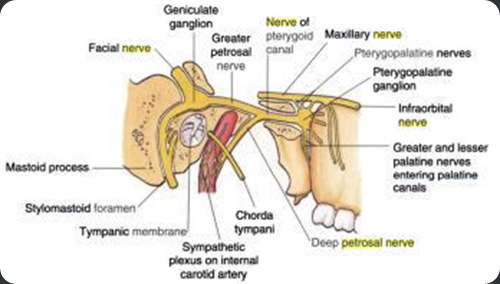 Greater petrosal nerve.

Nerve to the stapedius.

Chorda tympani nerve.
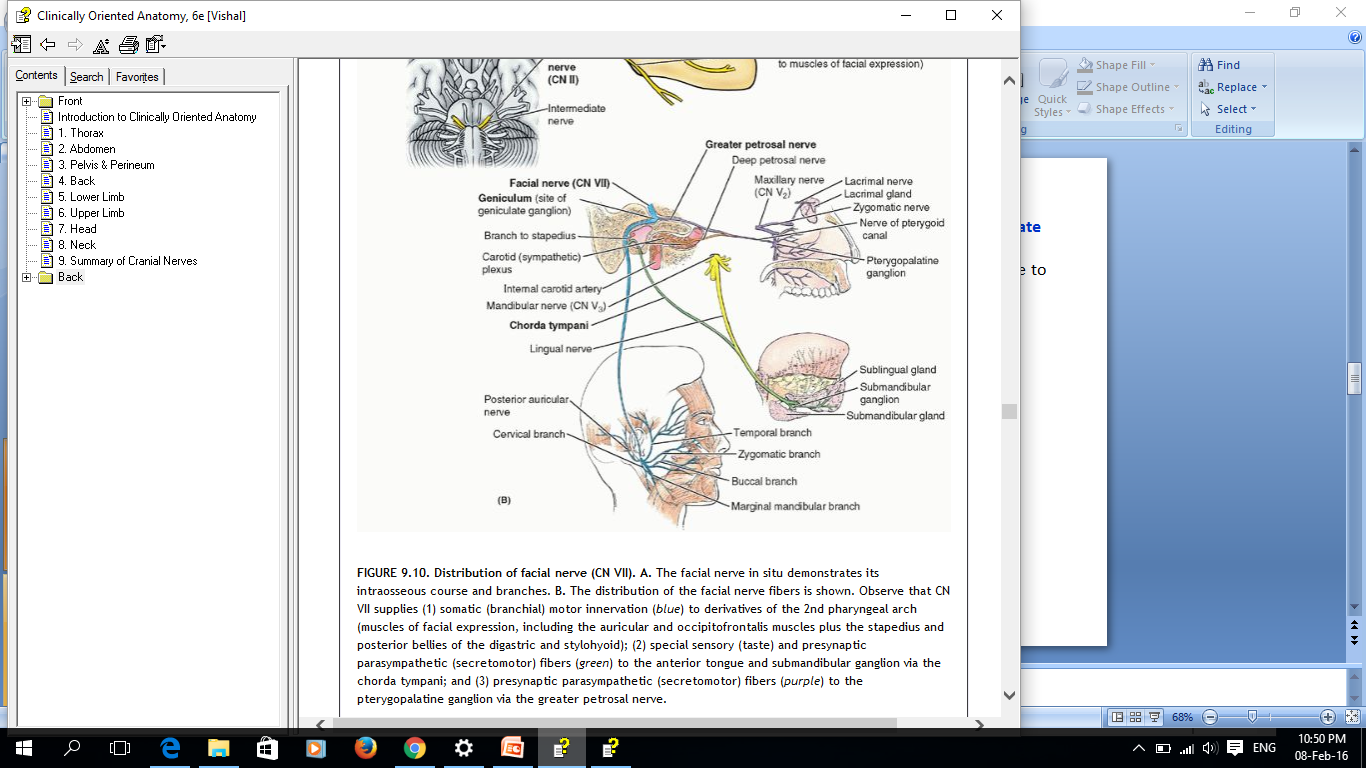 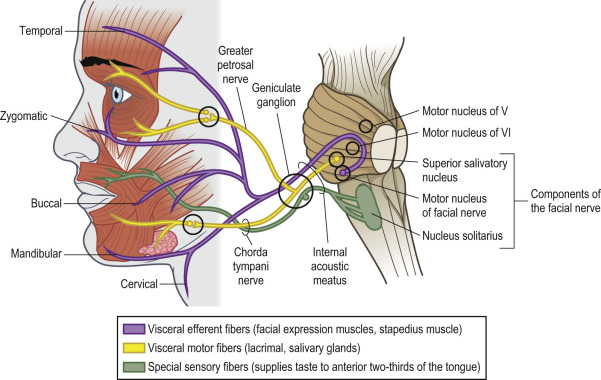 Sunday 6 March 2022
Dr. Aiman Qais Afar
15
FACIAL NERVE (CN VII)
CN VII emerges from the cranium via the stylomastoid foramen; 
Gives off the posterior auricular branch;
 Enters the parotid gland; and forms the parotid plexus,
which gives rise to the following five terminal motor branches:

Temporal,
Zygomatic,  
Buccal, 
Marginal mandibular,
Cervical.
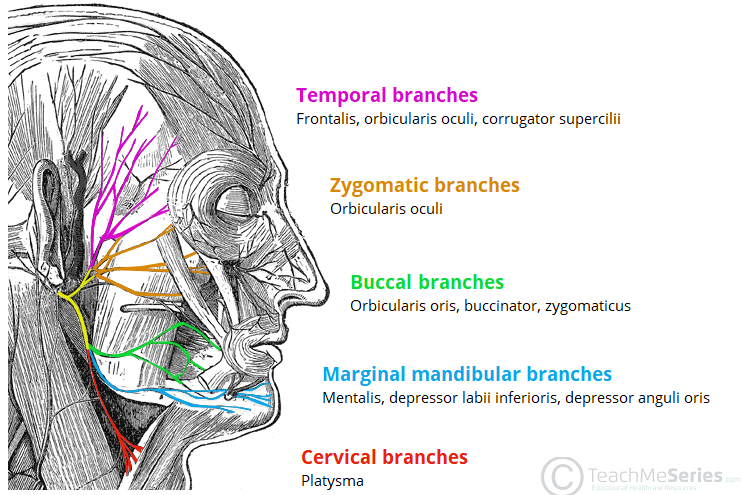 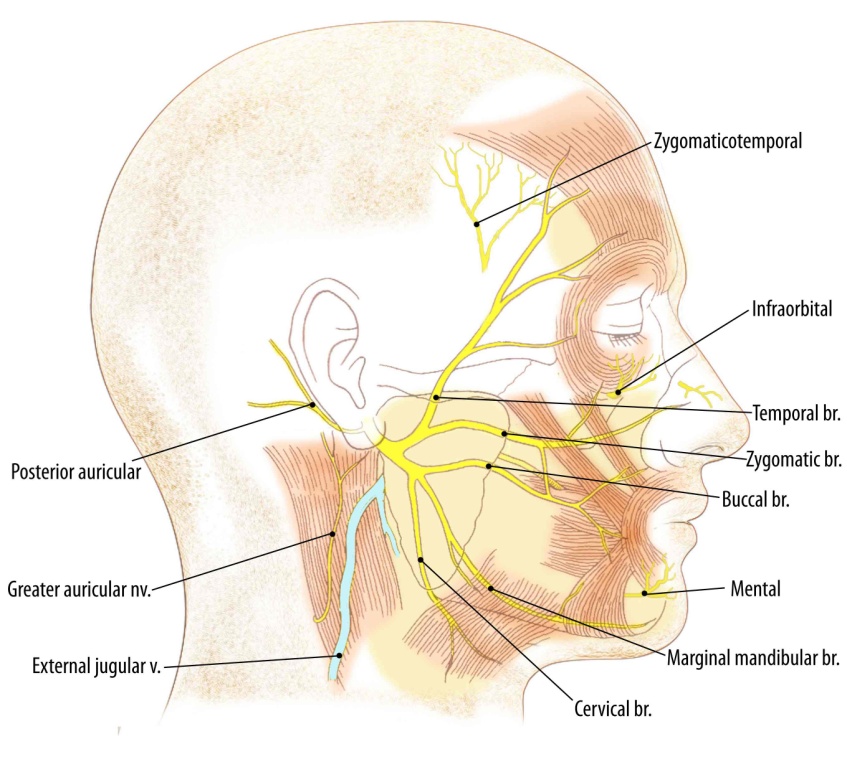 Dr. Aiman Qais Afar
Sunday 6 March 2022
16
17
FACIAL NERVE (CN VII)
Somatic Motor
The facial nerve supplies the muscles of facial expression and auricular muscles. It also supplies the posterior bellies of the digastric, stylohyoid, and stapedius muscles.
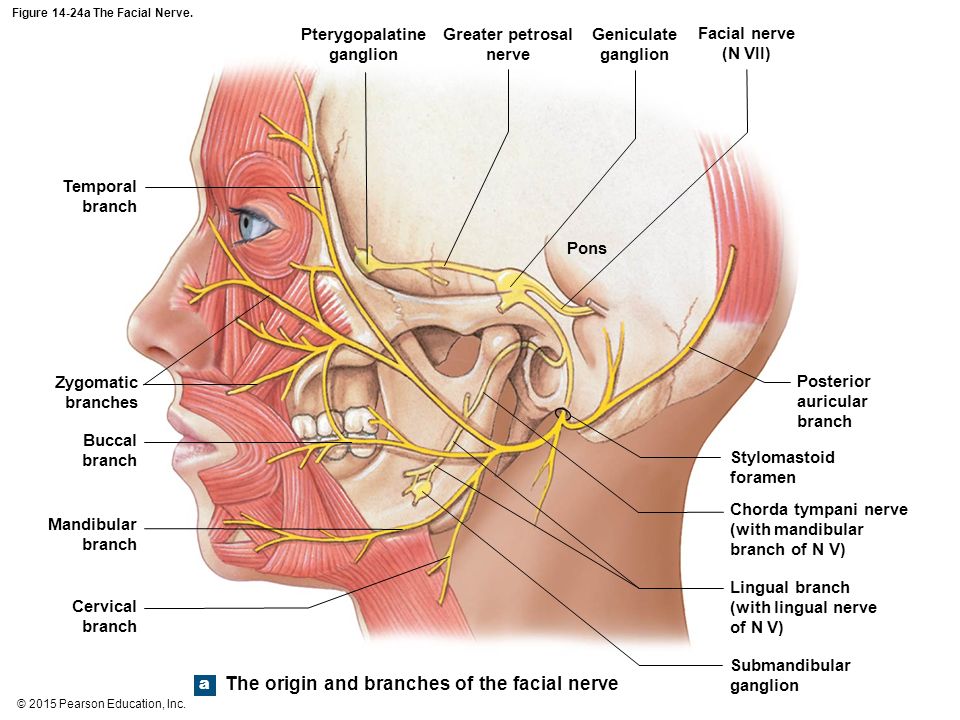 Dr. Aiman Qais Afar
Sunday 6 March 2022
Dr. Aiman Qais Afar
FACIAL NERVE (CN VII)
Sunday 6 March 2022
Visceral (Parasympathetic) Motor
CN VII provides presynaptic parasympathetic fibers to the pterygopalatine ganglion for innervation of the lacrimal glands and to the submandibular ganglion for innervation of the sublingual and submandibular salivary glands.
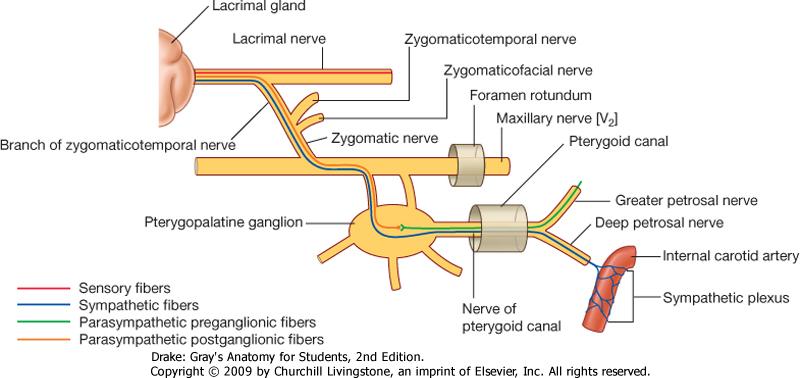 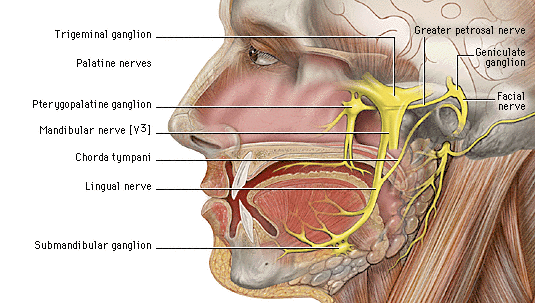 18
FACIAL NERVE (CN VII)
Dr. Aiman Qais Afar
19
Sunday 6 March 2022
The pterygopalatine ganglion is associated with the maxillary nerve (CN V2), which distributes its postsynaptic fibers, whereas the submandibular ganglion is associated with the mandibular nerve (CN V3). 
 Parasympathetic fibers synapse in these ganglia, whereas sympathetic and other fibers pass through them.
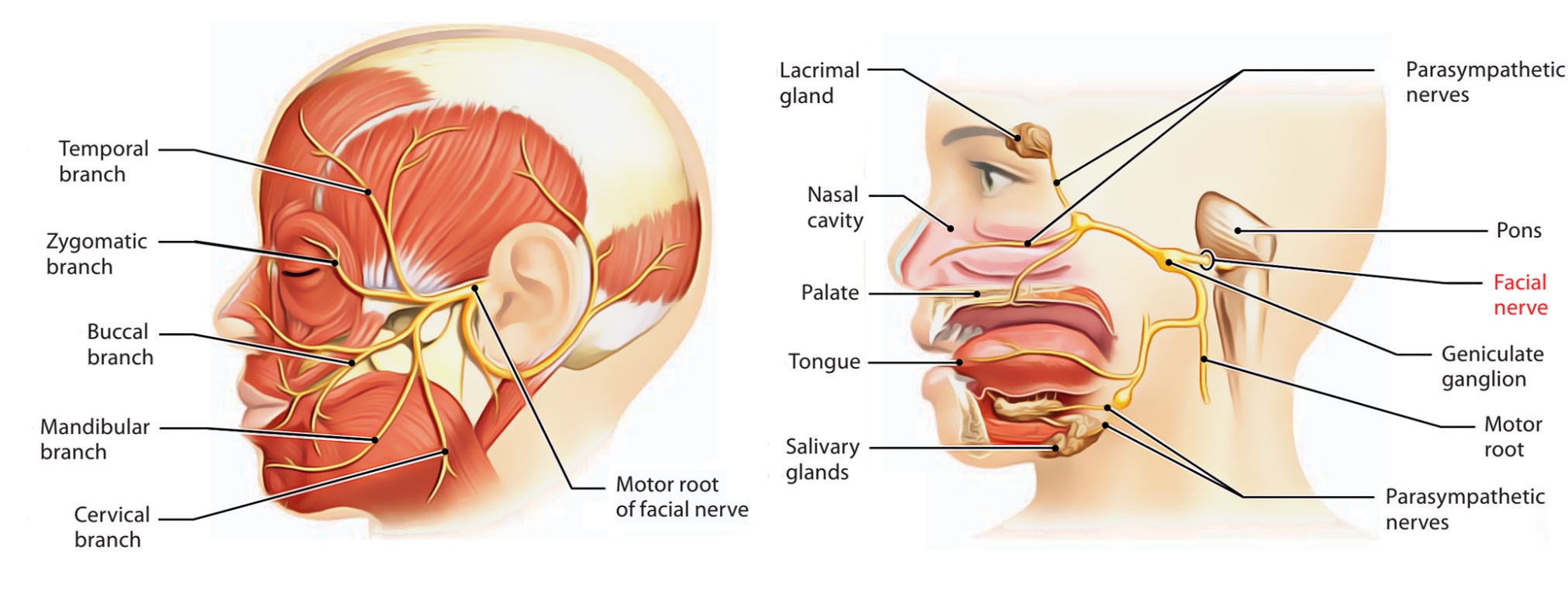 Sunday 6 March 2022
FACIAL NERVE (CN VII)
Dr. Aiman Qais Afar
20
General Sensory  (Somatic )
Some fibers from the geniculate ganglion supply a small area of the skin of the concha of the auricle, close to external acoustic meatus.
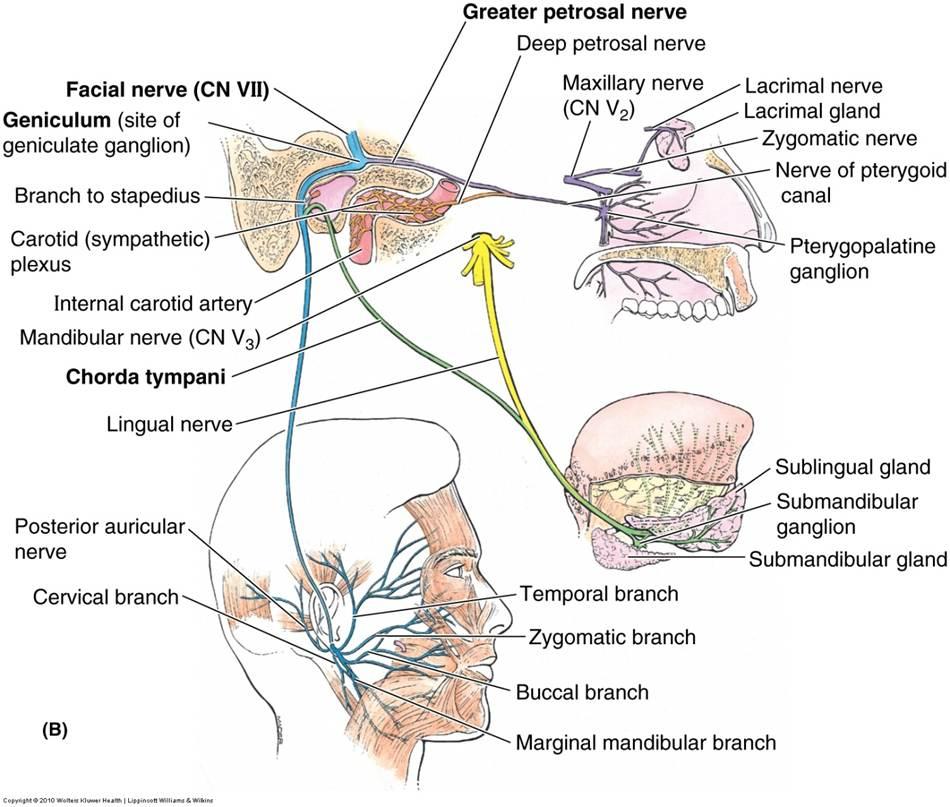 Special Sensory  (Taste)
Fibers carried by the chorda tympani join the lingual nerve to convey taste sensation from the anterior two thirds of the tongue and soft palate.
Facial Injury
Dr. Aiman Qais Afar
Sunday 6 March 2022
Because the branches of CN VII are superficial, they are subject to injury from knife and gunshot wounds, cuts, and birth injury. 

Damage to CN VII is common with fracture of the temporal bone and is usually detectable immediately after the injury.

 CN VII may also be affected by tumors of the brain and cranium, aneurysms, meningeal infections, and herpes viruses.
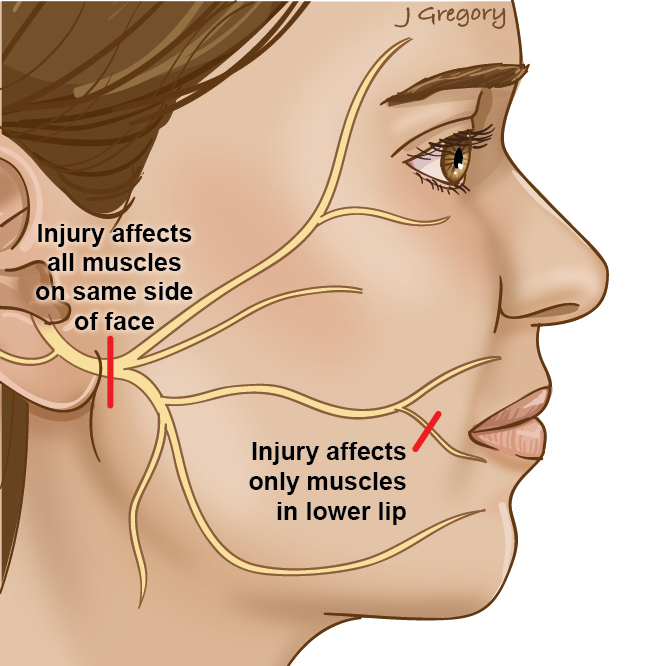 21
A lesion of CN VII near its origin or near the geniculate ganglion is accompanied by loss of motor, gustatory (taste), and autonomic functions. 
The motor paralysis of facial muscles involves superior and inferior parts of the face on the ipsilateral side
ipsilateral facial plegia, 

decreased secretion of saliva and tears,

hyperacusis and

ageusia to anterior two-thirds of the ipsilateral part of the tongue
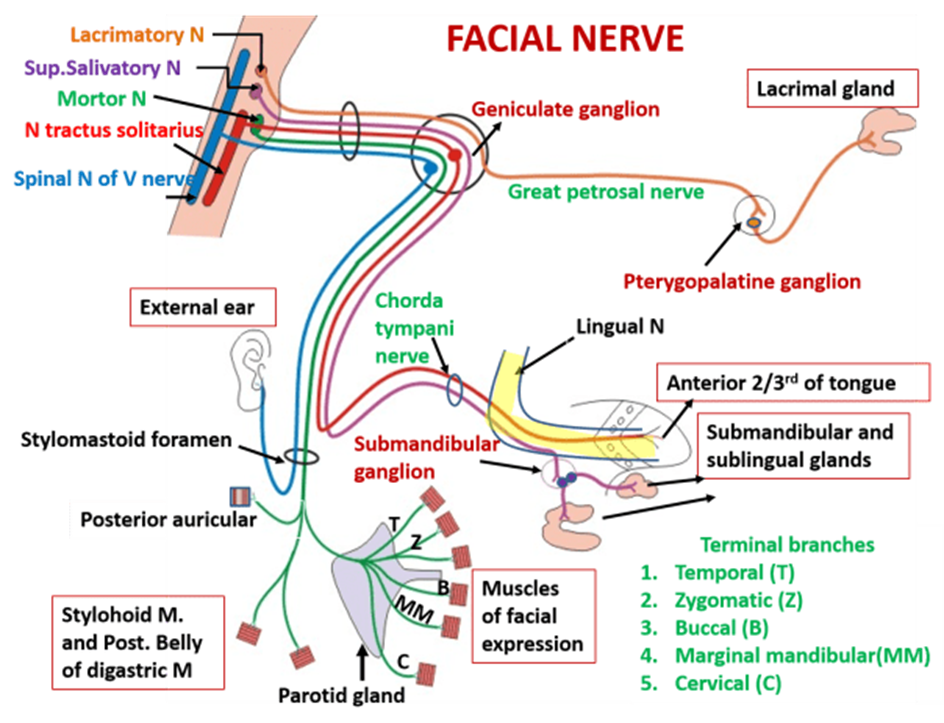 Dr. Aiman Qais Afar
22
Sunday 6 March 2022
The part of the facial nucleus that controls the muscles of the upper part of the face receives corticonuclear fibers from both cerebral hemispheres. Therefore, it follows that with a lesion involving the upper motor neurons, only the muscles of the lower part of the face will be paralyzed
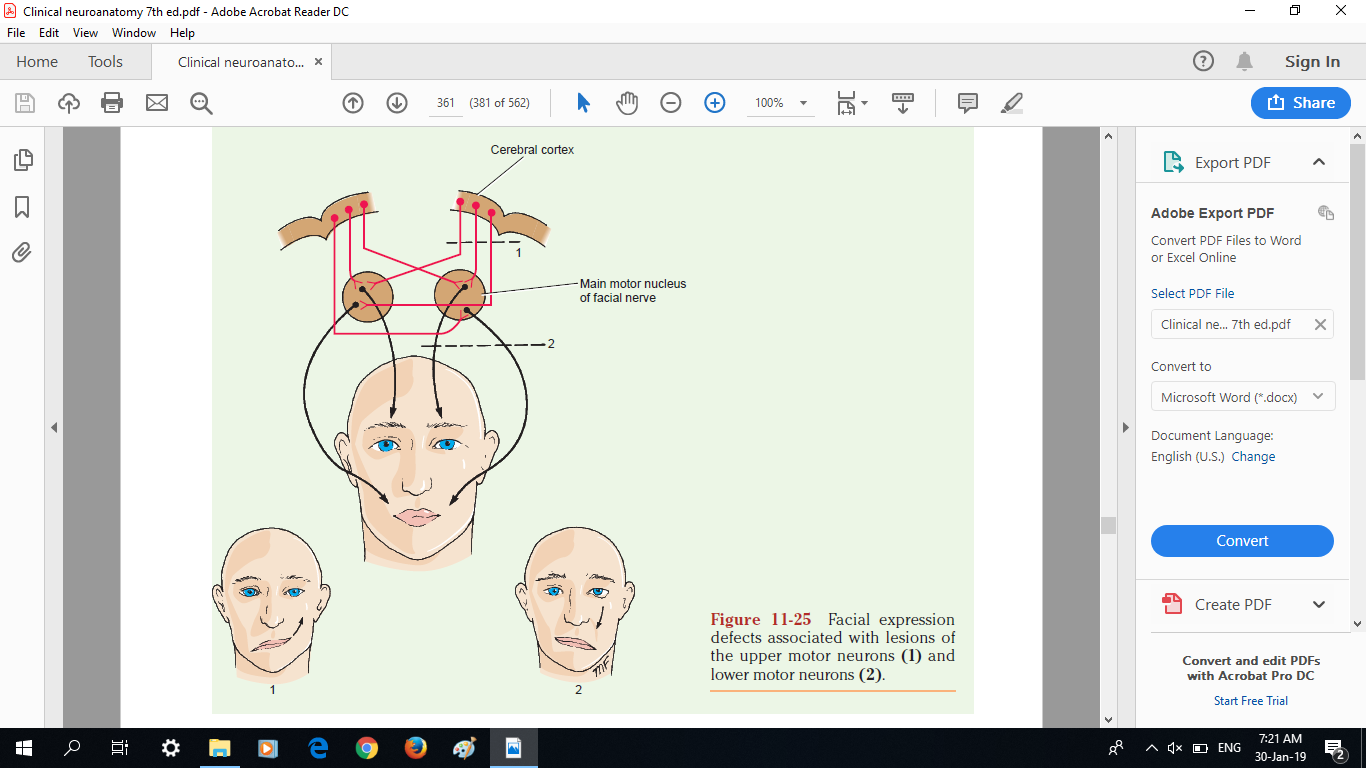 in patients with a lesion of the facial nerve motor nucleus or the facial nerve itself––that is, a lower motor neuron lesion––all the muscles on the affected side of the face will be paralyzed
Sunday 6 March 2022
23
Dr. Aiman Qais Afar
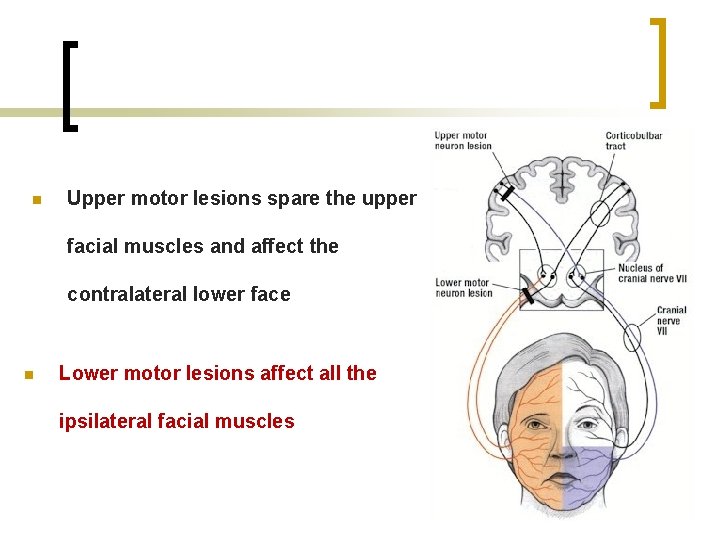 Sunday 6 March 2022
Dr. Aiman Qais Afar
24
Bell’s palsy
Dr. Aiman Qais Afar
Sunday 6 March 2022
Bell’s palsy is a temporary facial paralysis that affects movements like smiling and blinking, resulting in a droopy effect. It is caused by nerve damage that interrupts the relay of messages from the brain to the face – usually on just one side of the face.
Sudden weakness or paralysis on one side of the face
Difficulty smiling or closing the eyelid on the affected side
Jaw or ear pain on the affected side
Drooling
Dryness in the eye and mouth
Ringing in the ear or sensitivity to sound (hyperacusis)
Impaired speech or taste
Difficulty eating and drinking
Reduced tear production.
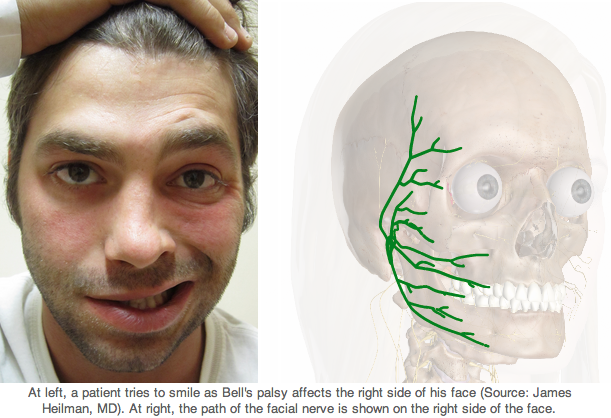 25
Sense of the taste
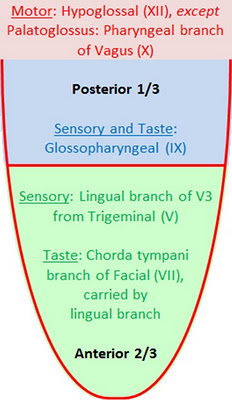 For general sensation (touch and temperature), the mucosa of the anterior two thirds of the tongue is supplied by the lingual nerve, a branch of CN V3



 For special sensation (taste), this part of the tongue, except for the vallate papillae, is supplied through the chorda tympani nerve, a branch of CN VII
Sunday 6 March 2022
Dr. Aiman Qais Afar
26
Dr. Aiman Qais Afar
Sense of the taste
Sunday 6 March 2022
The chorda tympani joins the lingual nerve and runs anteriorly in its sheath. 
The mucous membrane of the posterior third of the tongue and the vallate papillae are supplied by the lingual branch of the glossopharyngeal nerve (CN IX) for both general and special sensation.
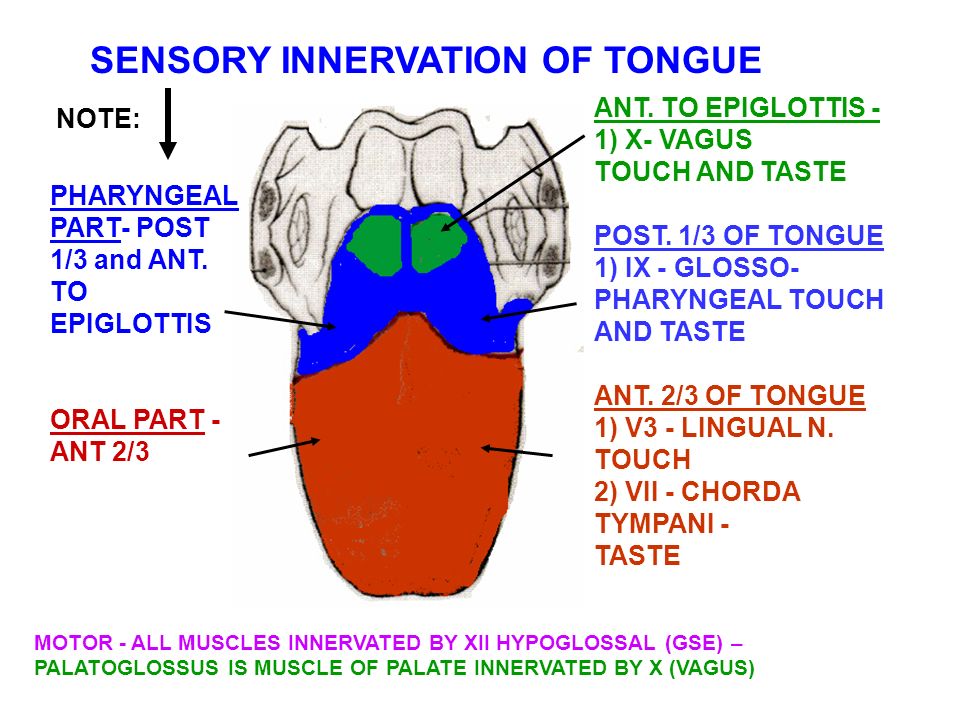 27
Dr. Aiman Qais Afar
Sense of the taste
Sunday 6 March 2022
Twigs of the internal laryngeal nerve, a branch of the vagus nerve (CN X), supply mostly general but some special sensation to a small area of the tongue just anterior to the epiglottis. 

These mostly sensory nerves also carry parasympathetic secretomotor fibers to serous glands in the tongue.
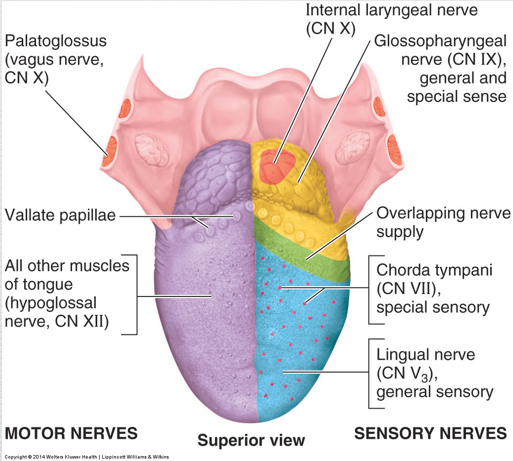 Parasympathetic fibers from the chorda tympani nerve travel with the lingual nerve to the submandibular and sublingual salivary glands. These nerve fibers synapse in the submandibular ganglion, which hangs from the lingual nerve
28
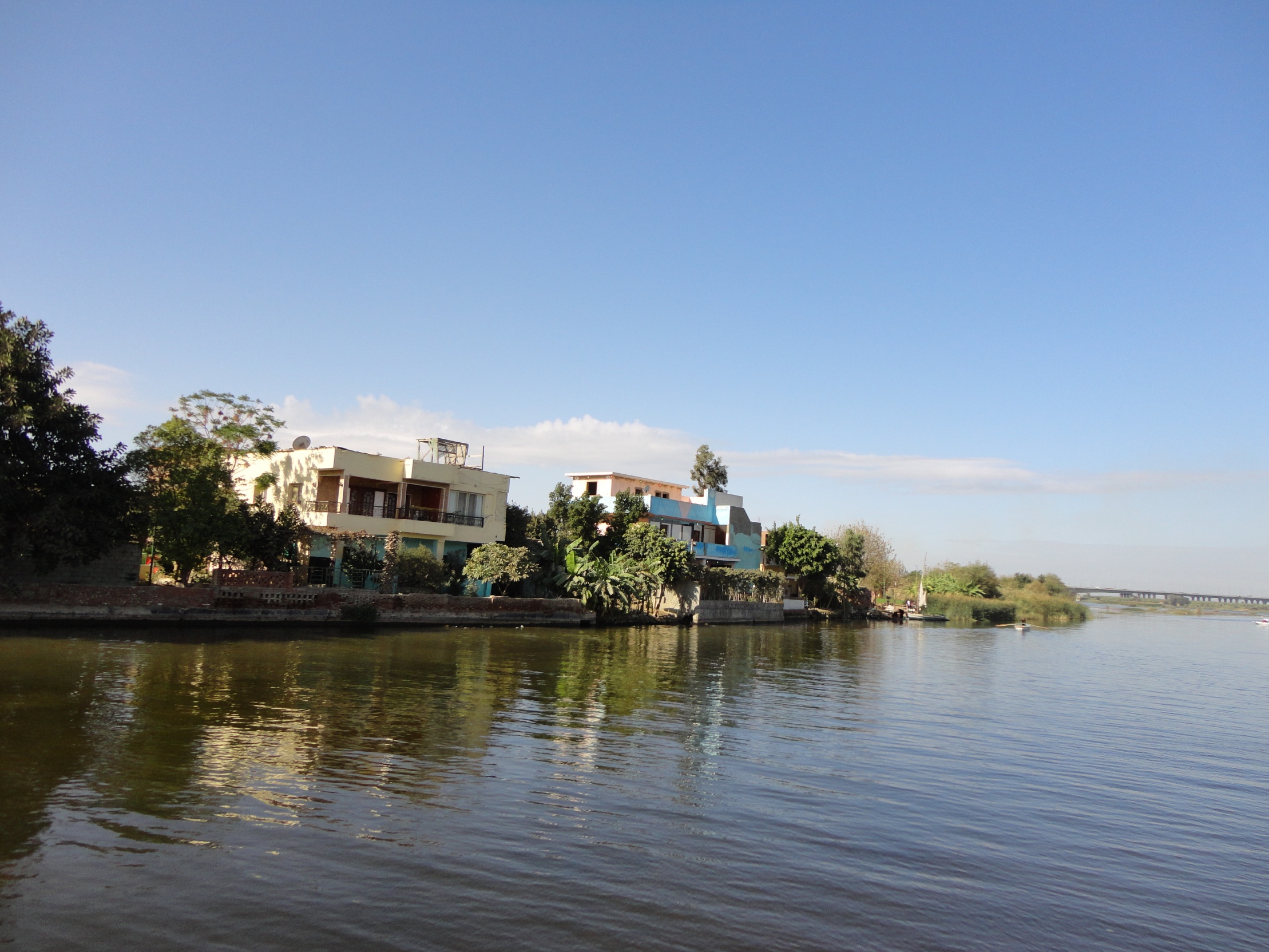 Dr. Aiman Qais Afar
Sunday 6 March 2022
29